Improving and extending CMS land surface carbon flux products 
including estimates of uncertainties in fluxes and biomass.
 
Jim Collatz, Randy Kawa, Lesley Ott, Fanwei Zeng, Al Ivanoff, David Liu, Zhengxin Zhu
NASA's GSFC
15min
See Poster Session at lunch for more details and discussions
GSFC CASA-GFED3 System
 Satellite data constrained diagnostic land carbon cycle model, monthly fluxes, MERRA meteorology, satellite veg
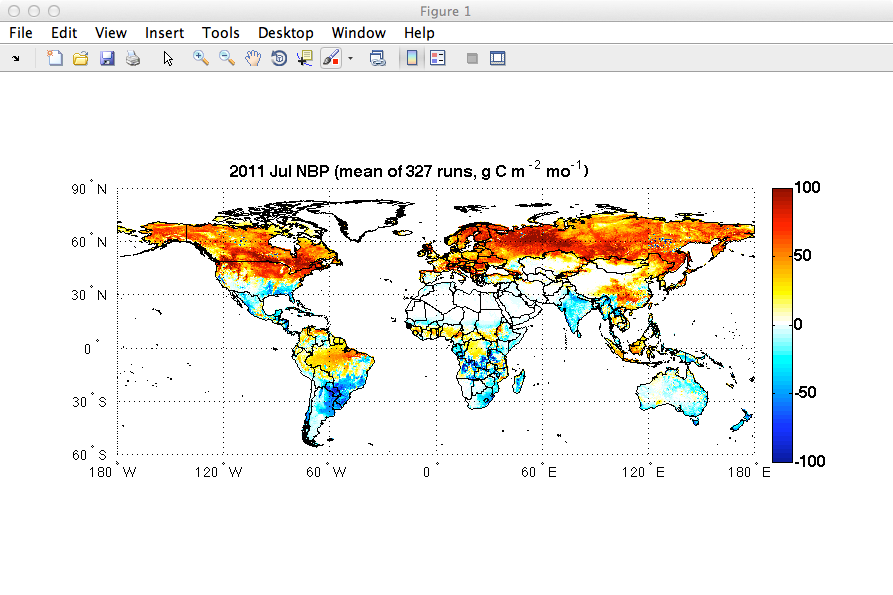 MERRA 3 hrly scaling of GPP (solar radiation),
 RE (temperature), and fire emissions
temperature
Atmospheric Carbon
monthly NPP and Rh
NPP
July NBP (gC/m2/mo)
daily fire
solar
radiation
Live
Carbon Pools
Respiration
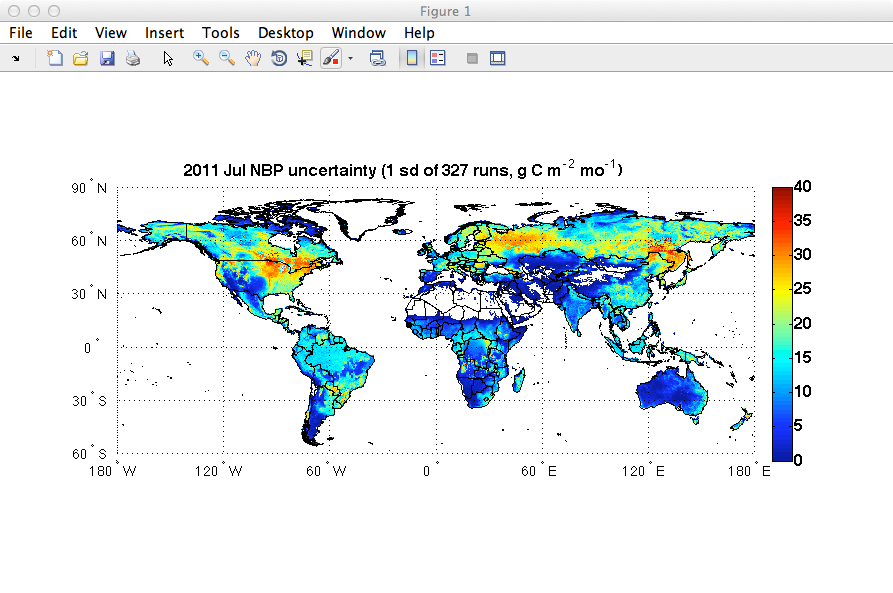 Fire
hours
Ocean,
Fossil Fuel
fluxes
Mortality
Dead 
Carbon Pools
Uncertainty (1s)
model
improvements
GEOS5/PCTM transport, GEOS-Chem adjoint inversion
satellite CO2
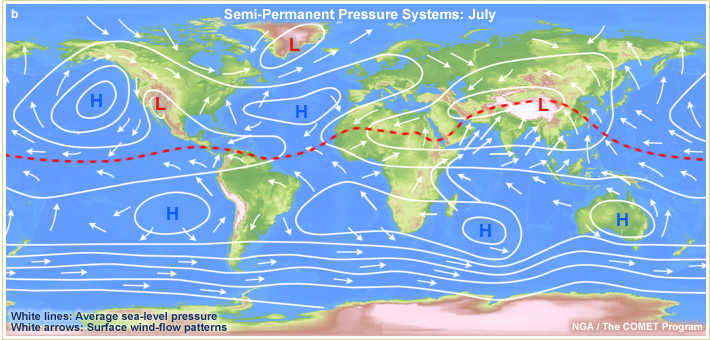 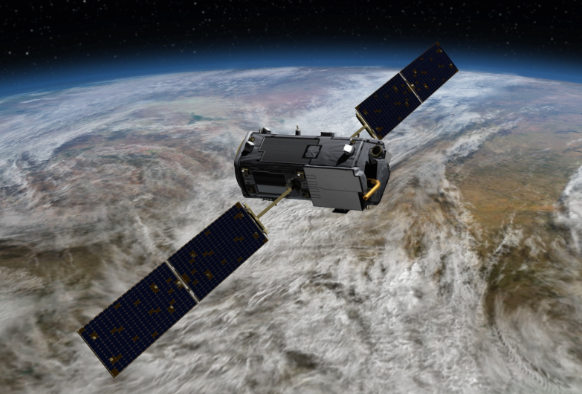 maps of CO2 variability
maps of sources/sinks
OSSEs
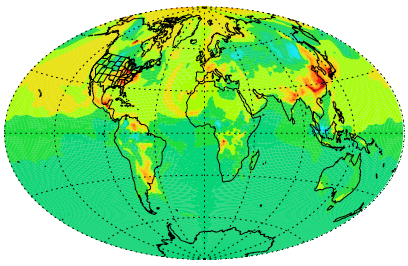 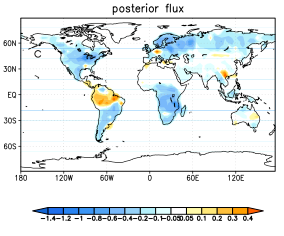 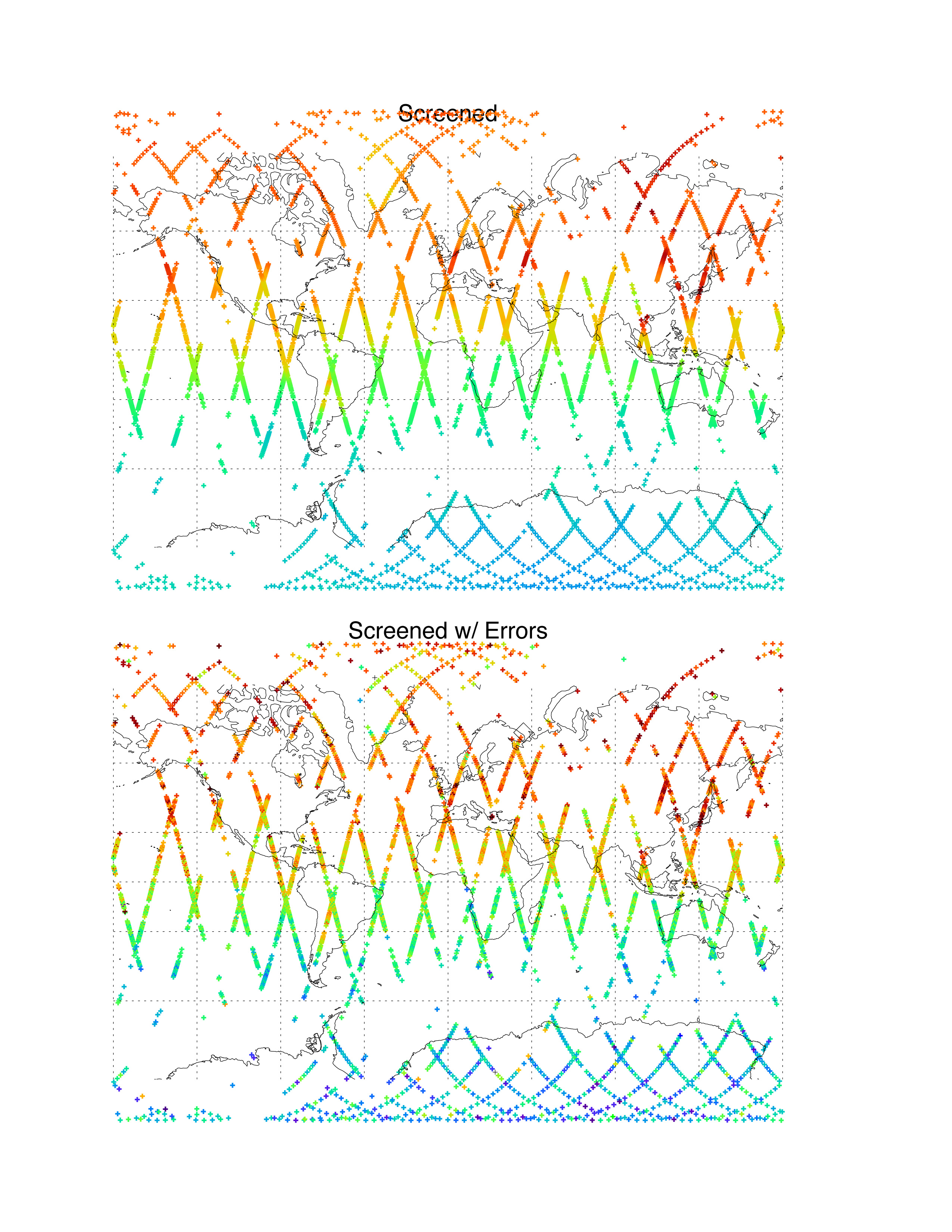 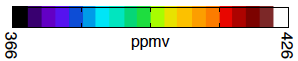 e.g. ASCENDS sampled
with errors
[Speaker Notes: Observing System Simulation Experiments]
Flux and Biomass Uncertainty
Monte Carlo Ensemble
Parameter sensitivity
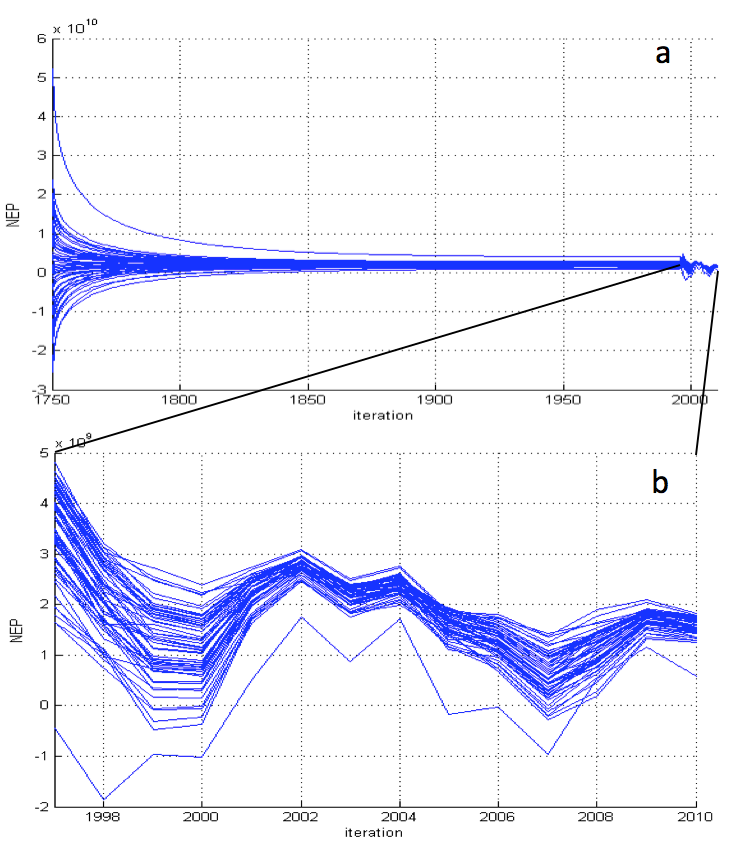 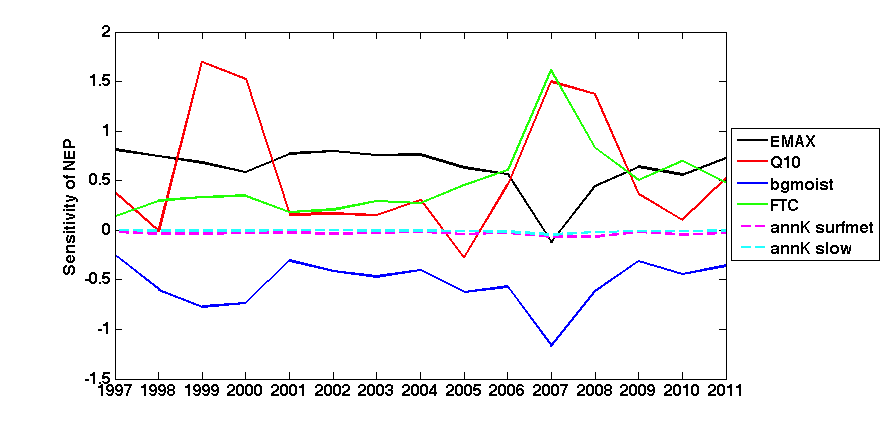 2011 Jul NBP, gC m-2 mo-1
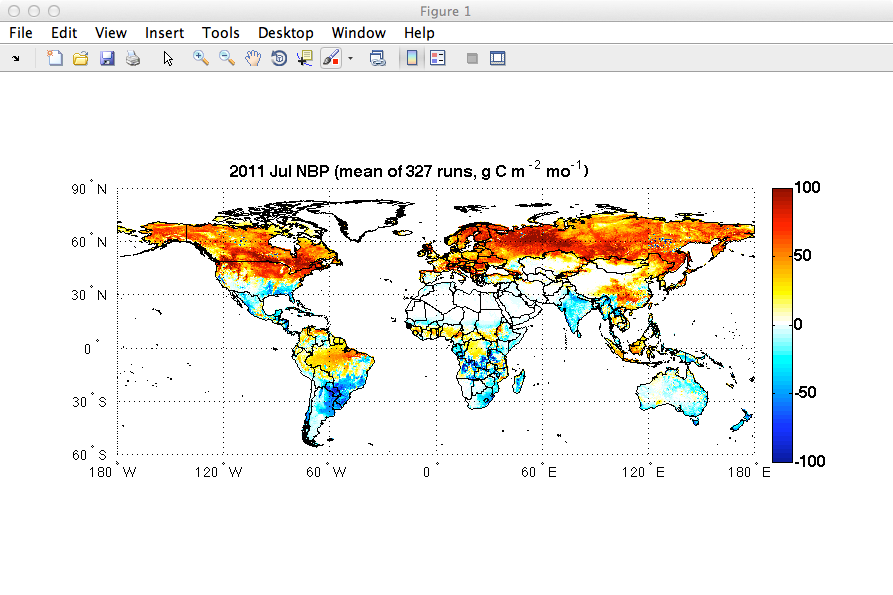 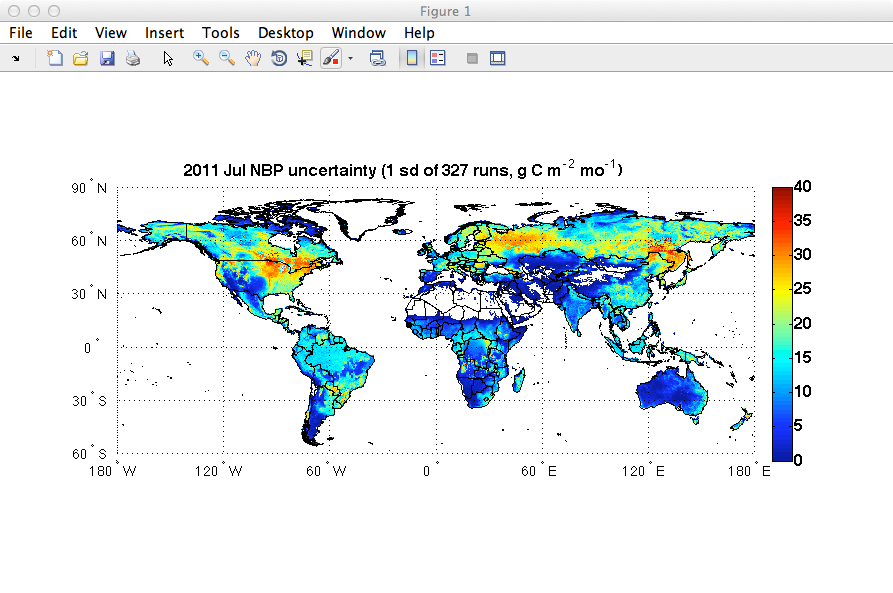 2011 Jul NBP Uncertainty (1s), gC m-2 mo-1
July NBP (gC/m2/mo)\
Forrest Aboveground Biomass Uncertainty (1s), MgC/ha
Forrest Aboveground Biomass, MgC/ha
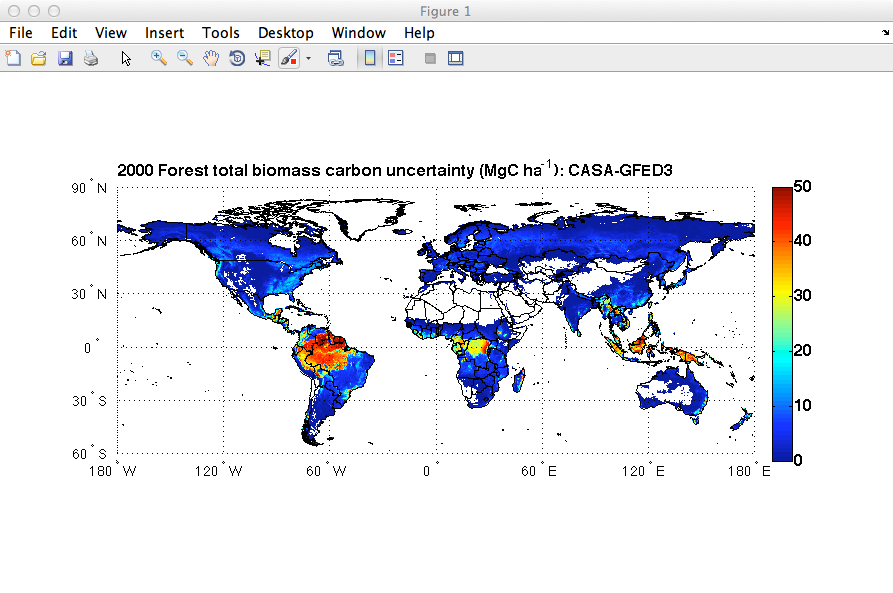 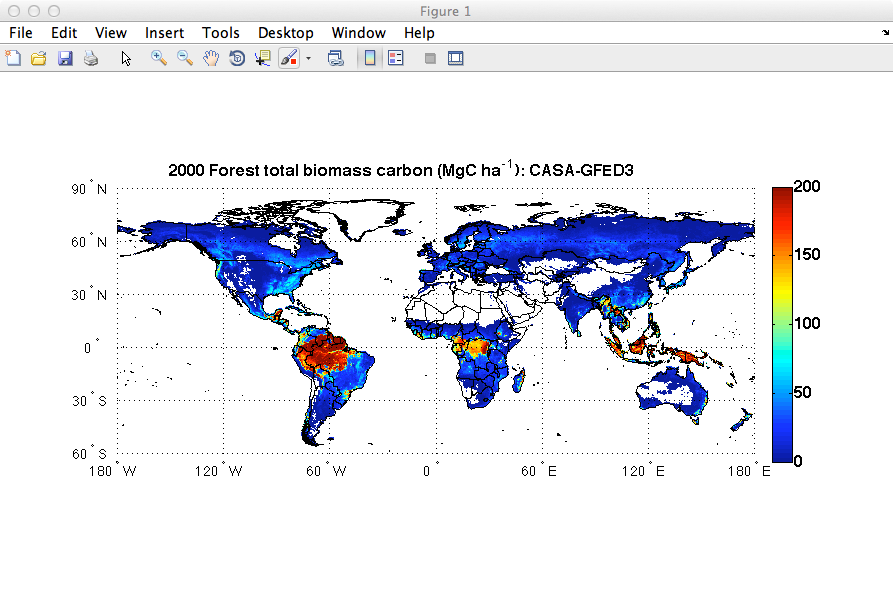 Biomass Comparisons
Temperate/Boreal (Thurner et al., 2013, ASAR)
Tropical (Saatchi et al., 2011, GLASS)
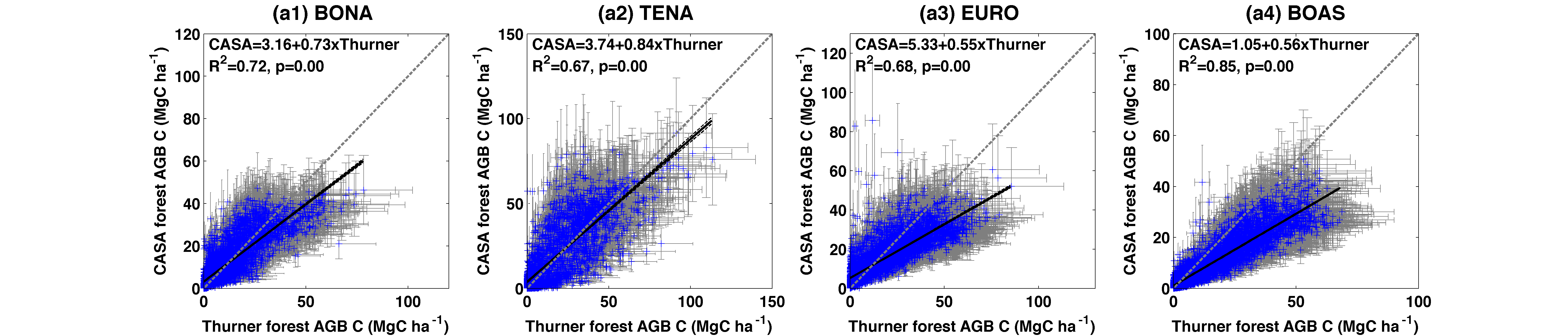 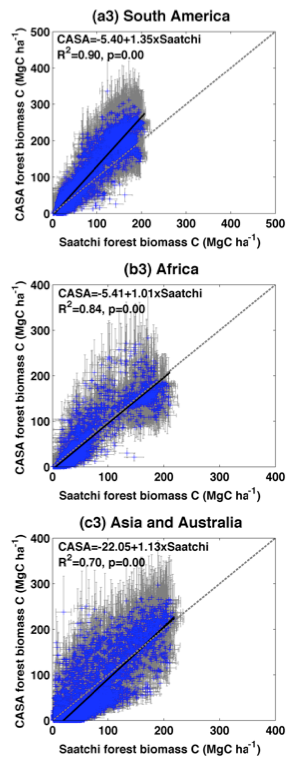 CONUS (Blackard et al., 2008, MODIS)
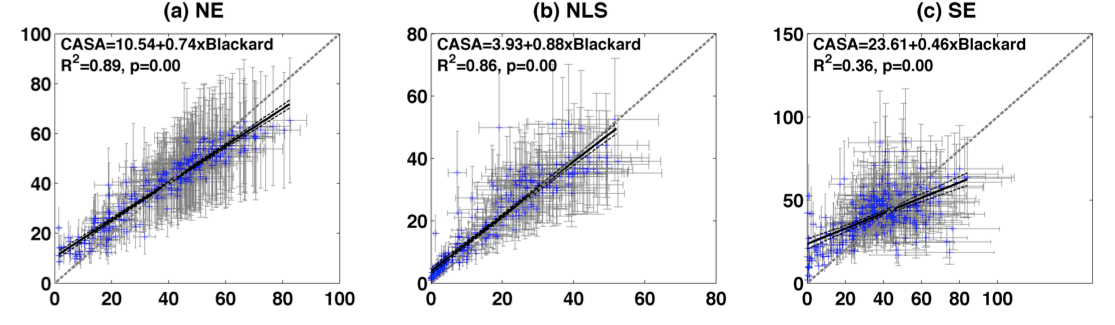 NOAA Surface Flask and Continuous Measurement Comparisons (PCTM)
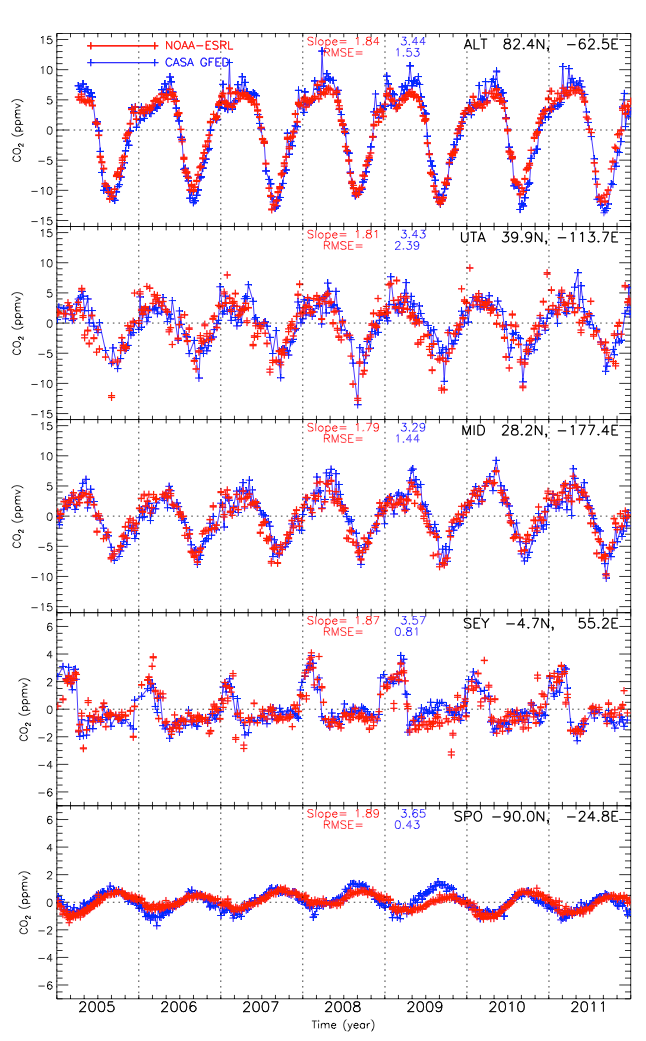 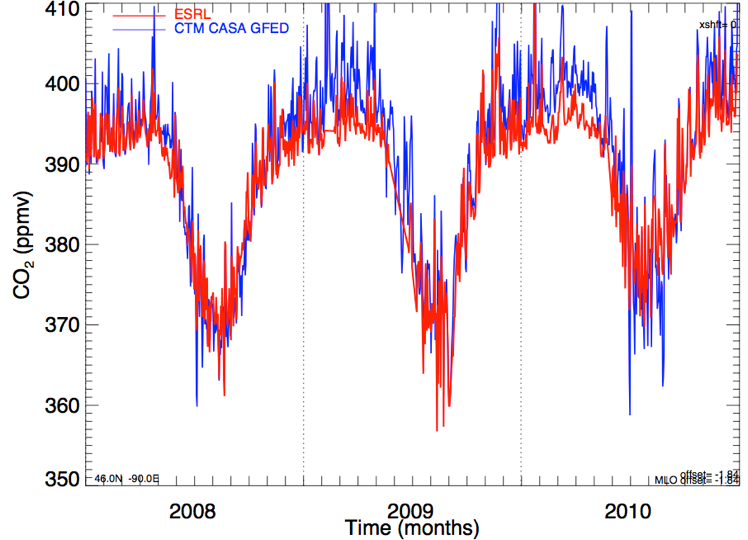 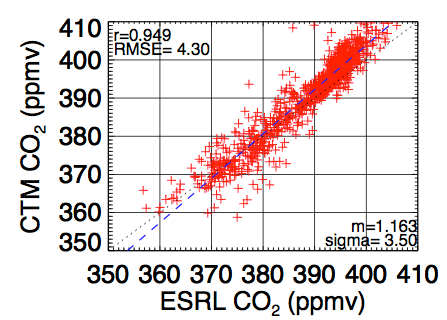 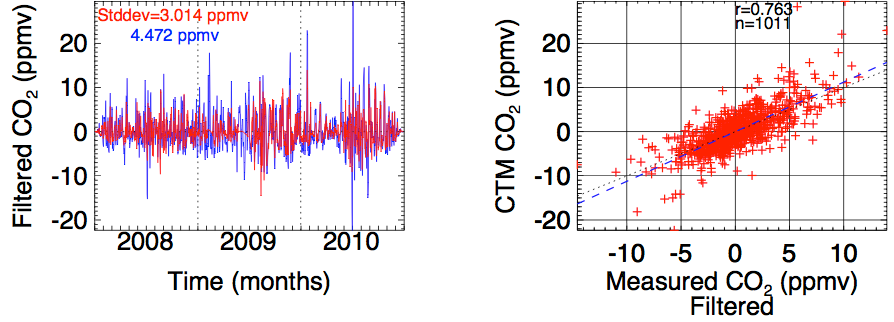 TCCON Column CO2 Comparisons (PCTM)
Monthly
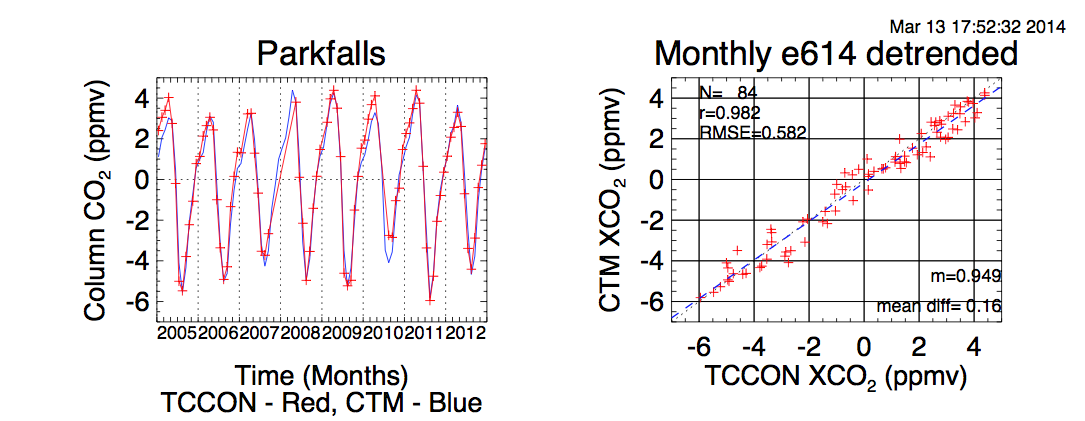 Daily with sink
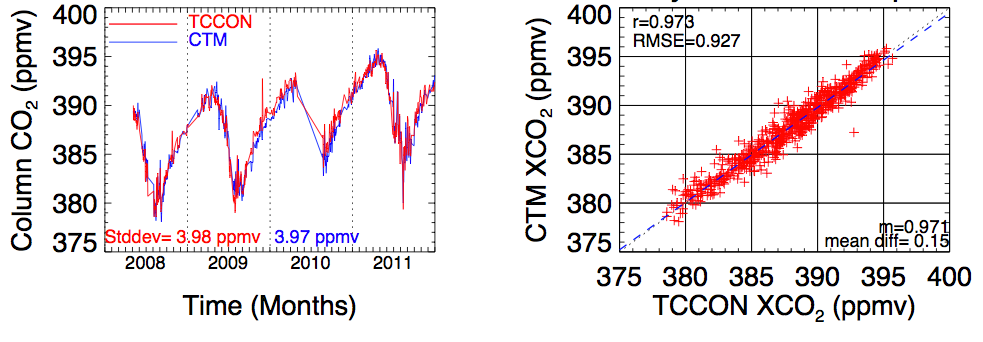 Atmospheric Profile Comparisons
HIPPO Phase II, Oct & Nov 2009 (GEOS-5)
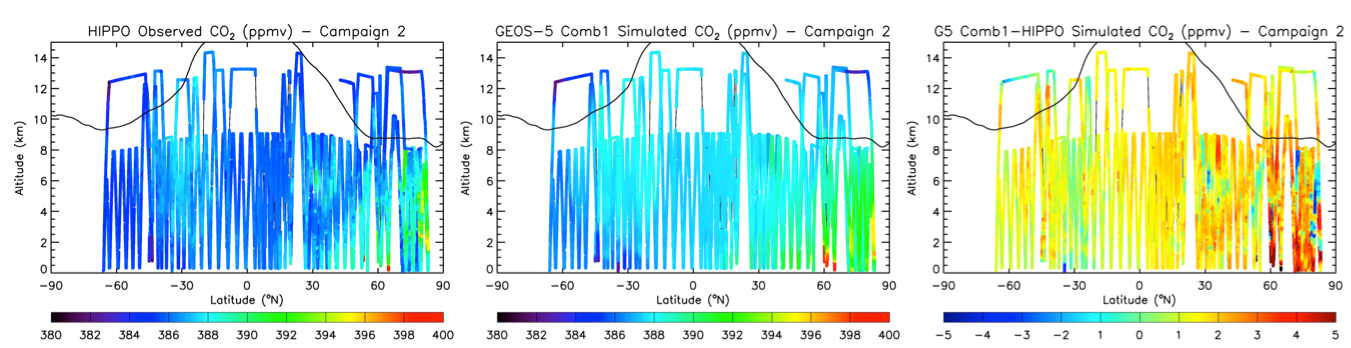 GOSAT Comparisons (GEOS-5)
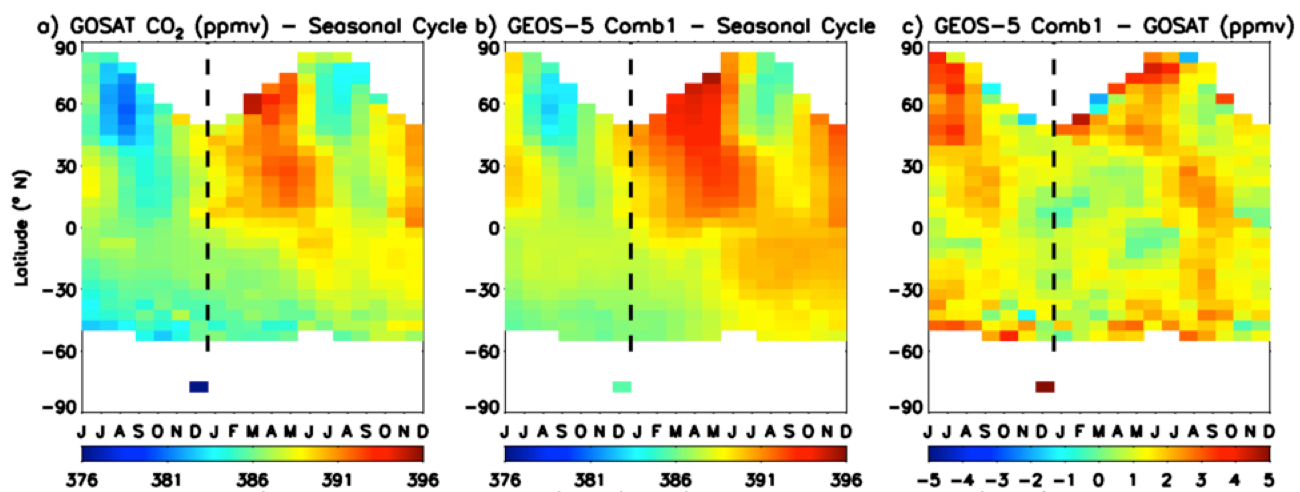 Sensitivity: Surface versus Column (PCTM)
FIRE – NO FIRE
August 2010
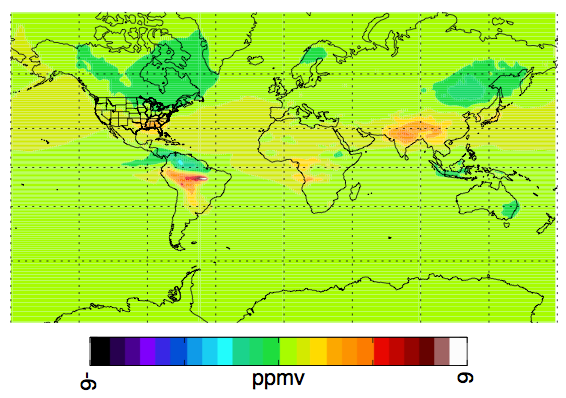 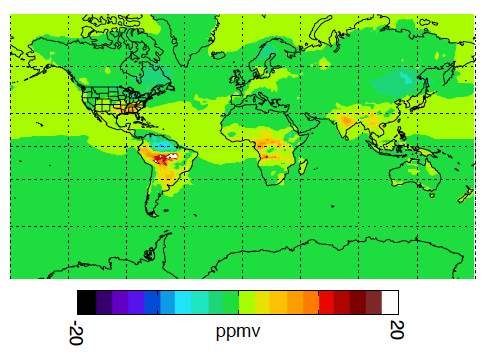 Surface
<4ppm
Column
>18ppm
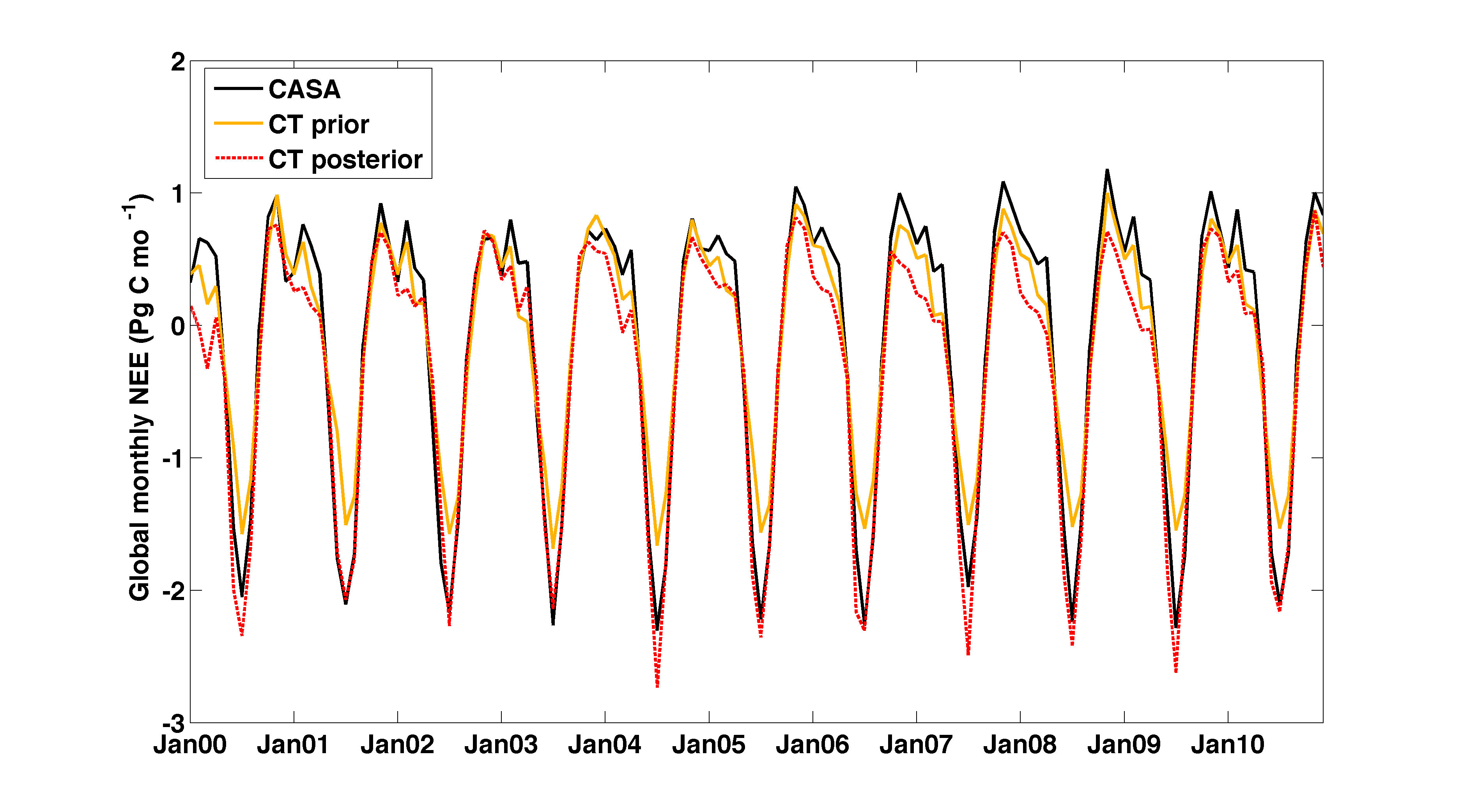 Atmospheric Inversion Comparisons
CarbonTracker 2000-2010
Monthly Anomalies
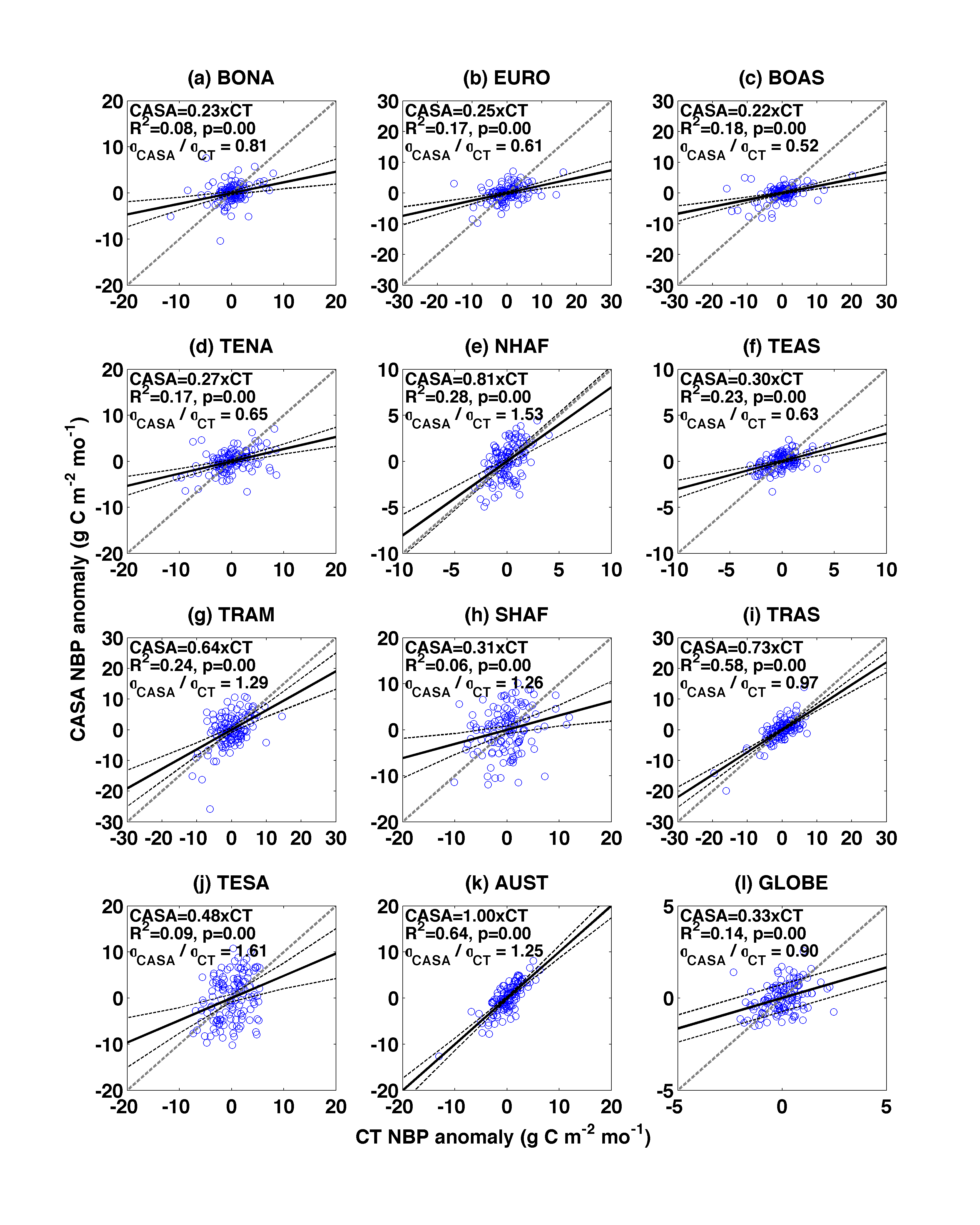 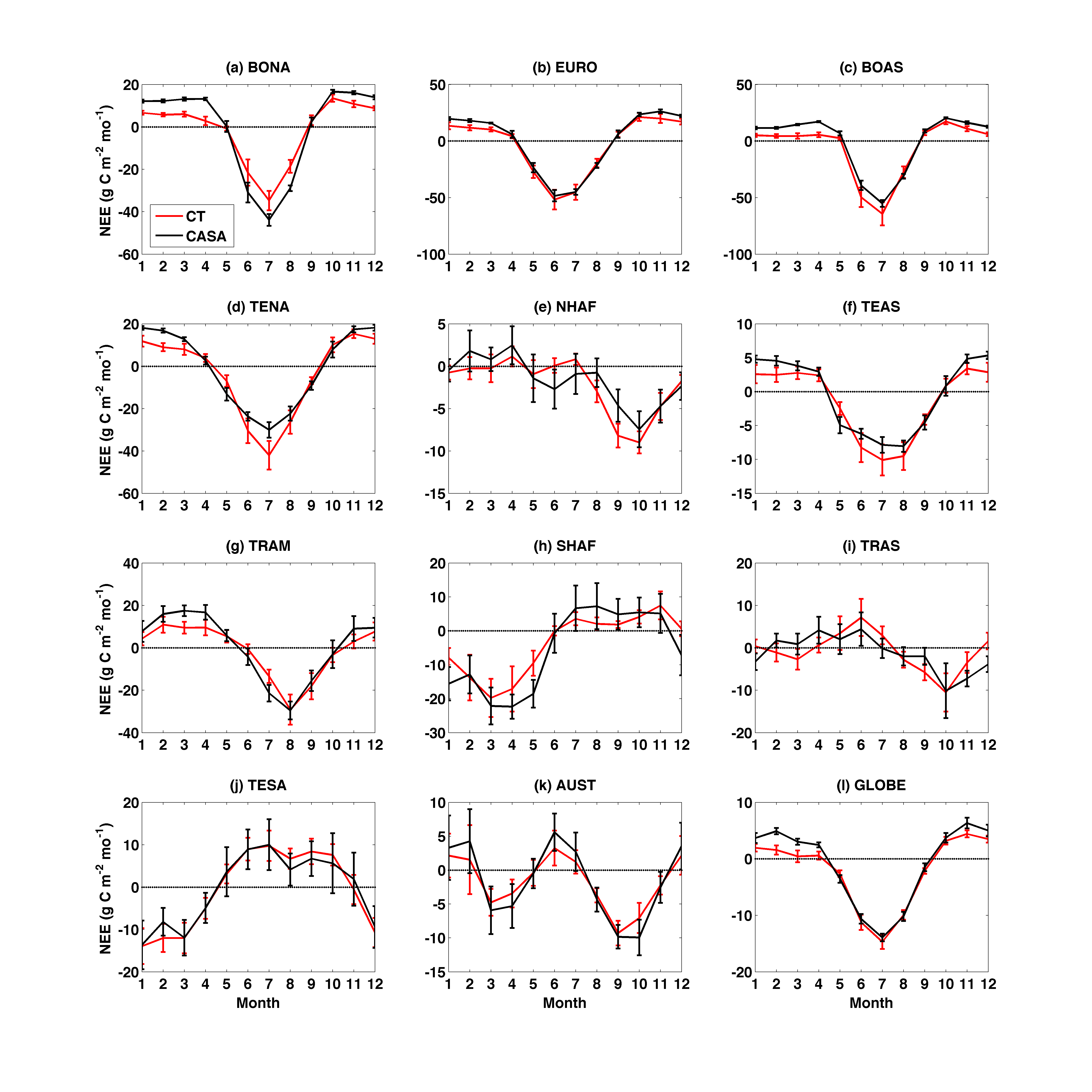 Flux Tower Comparisons
GPP
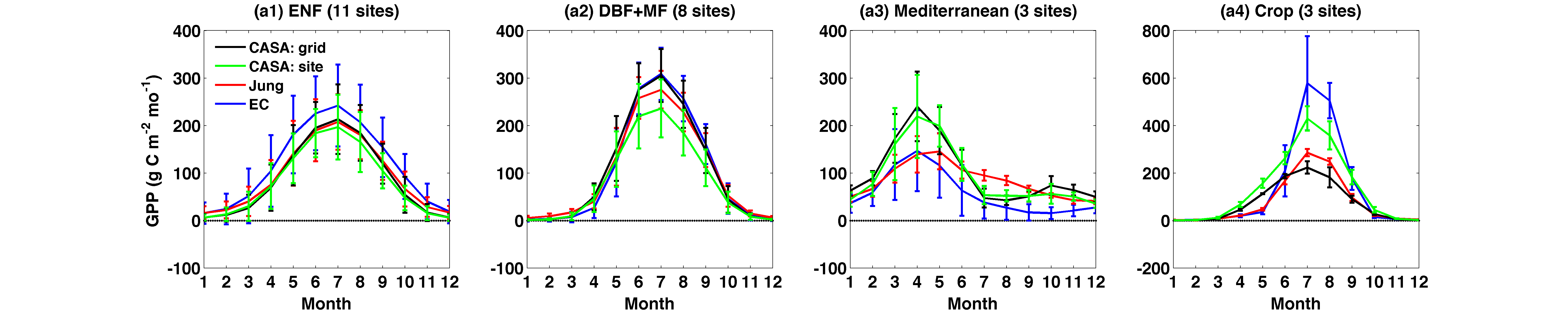 RE
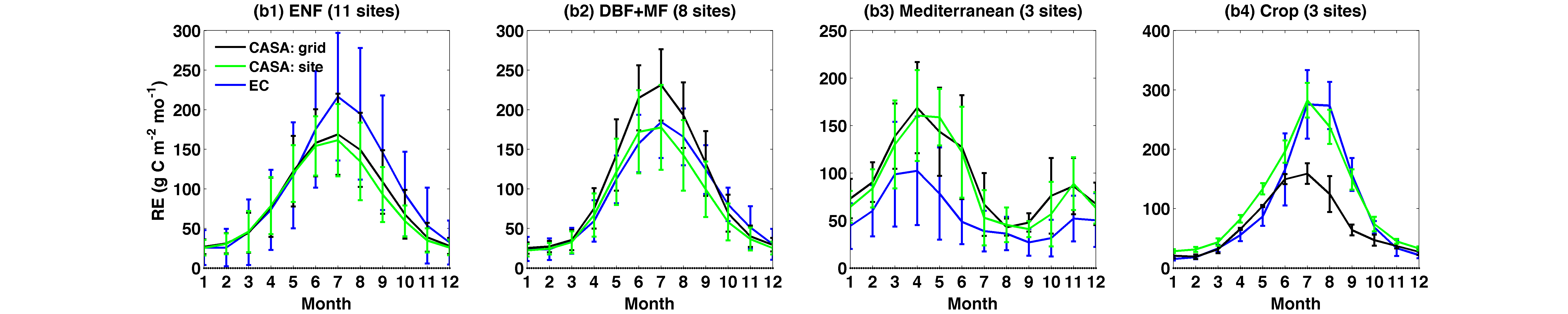 NEE
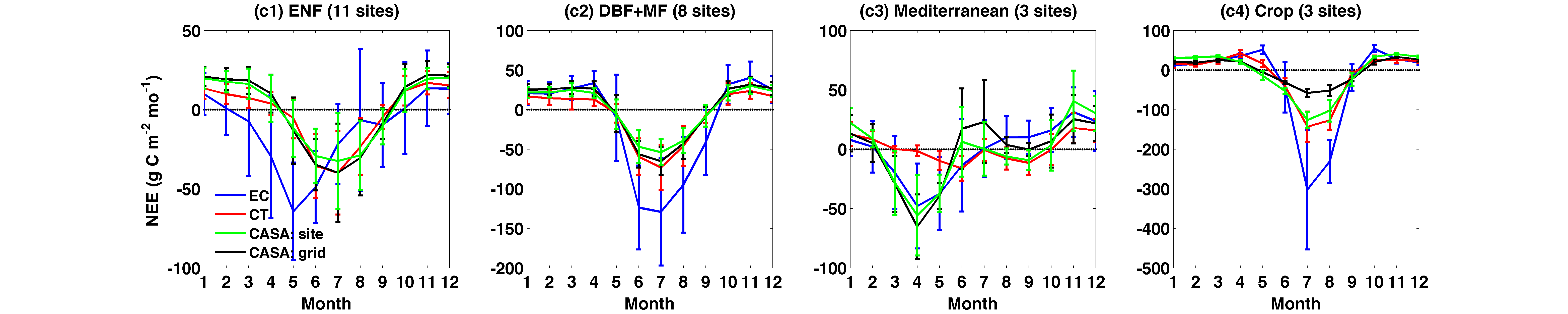 [Speaker Notes: Model Tree Ensemble]
Product production history and plan

CMS web site: http://nacp-files.nacarbon.org/nacp-kawa-01/
DATA Products:	 Monthly 0.5o NPP, RH, Fire Emissions, Fuel wood emissions
				3 hourly 1x1.25o GEE (-GPP), NEE (RE-GPP), Fire emissions

Phase 1   2009-2010

Jan ’13   2003-2011

Feb ‘14  2012

Sep ‘14   2013

anticipate Summer ‘15 2014



Flux uncertainties released upon request early ‘13

Biomass and uncertainties available but not posted or requested yet
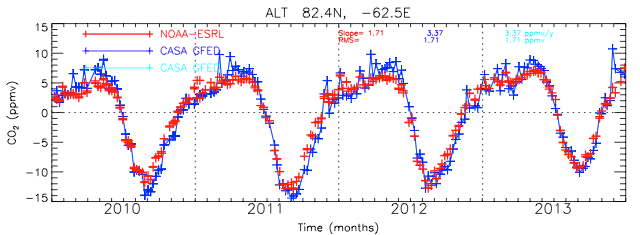